Ask-tell-ask
Module 6 ― Motivational counseling training
Country, Year
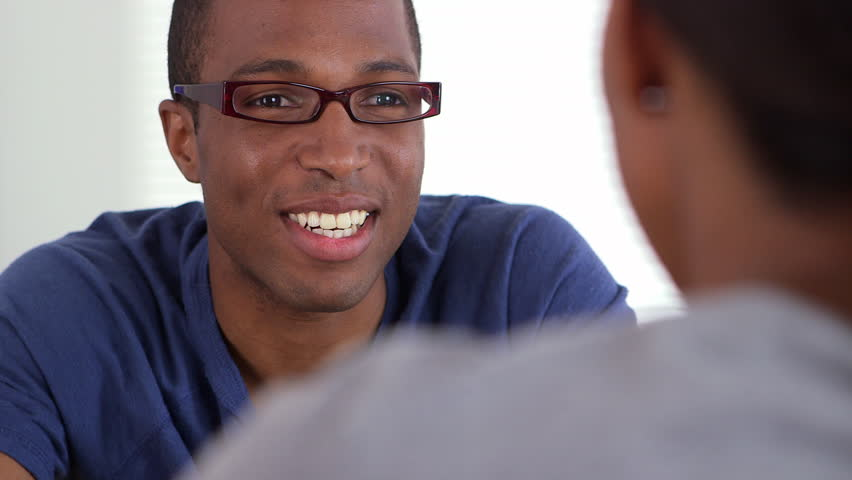 When is it your turn to speak?
It’s time to talk when…
You think the client is misinformed
You think the client lacks information
You have an idea that might be useful to the client
The client is asking for information
Avoid “playing the expert”
Expert	
Tells client what to do, what not to do 
Gives client information 
Relies on authority and power 
Other? 

Collaborator	
Asks client about their experiences, questions, and concerns 
Communicates with client on their level 
Encourages equal partnership
Other?
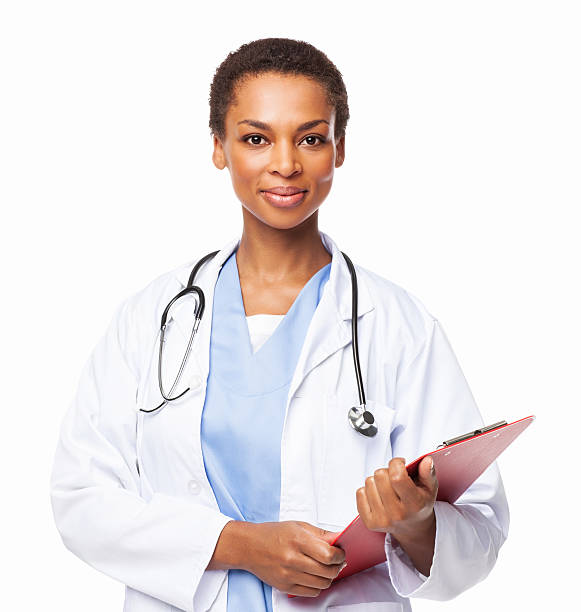 Ask-tell-ask
“Ask”: Find out what the client already knows
“Tell”: Provide additional information as appropriate (and with permission)
“Ask”: Elicit the client’s reaction to the new information
With permission
“Would you mind if I told you a bit about…”
Boomerang question
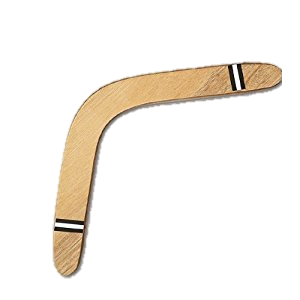 Turns the question back to the client
Allows you to stick to ask-tell-ask
Client: “How can I tell my boyfriend about my HIV status without his leaving me?”
Navigator: “I get that question a lot. First, let me ask you, what do think might work?”
Keeps focus on the client, allows you to collect additional information
Feel-felt-found
Empathize – normalize ‒ shift to new information
“I understand you’re feeling concerned about how your partner might react…”
“Many people have felt the same way when they first encountered this problem…”
“We’ve found that there are effective ways to talk to your partner about this…”
“Would you like to hear more about that?”
Example 1
“I know I should get tested, but if I am positive, they will tell everyone. I don’t trust them.”
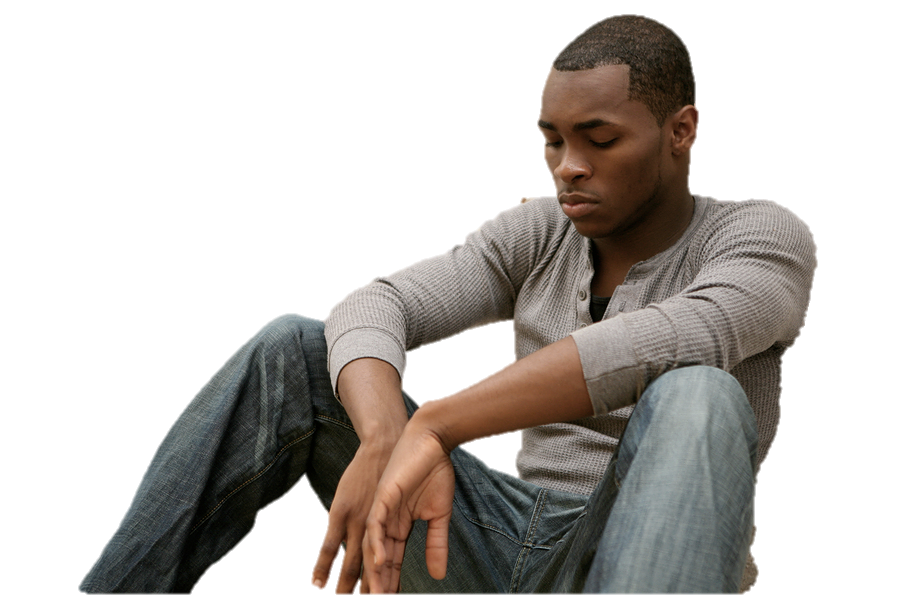 Example 2
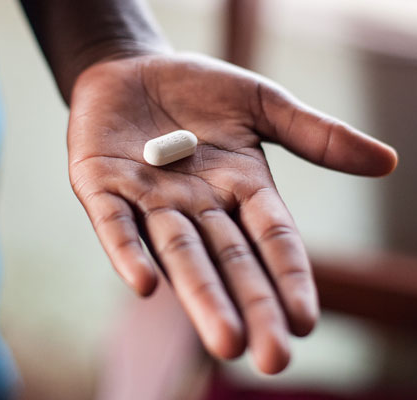 “I feel fine right now, and when I take the meds, I don’t feel good. I’d rather just wait until I feel sick.”
Ask-tell-ask script
Raise your hand when you hear reflections, affirmations, questioning, or examples of ask-tell-ask.
Small-group activity: Role plays
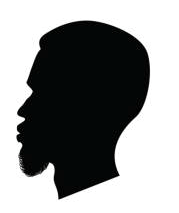 Form groups of three (provider/counselor, client, observer).
Clients: think of a realistic set of circumstances that will provide an opportunity for your “counselor” to use reflections, affirmations, questioning, and Ask-Tell-Ask.
Observers: watch the role play and take note of how effectively the “counselor” uses all methods to address the issue at hand.
Examples of scenarios can be provided for those who prefer.
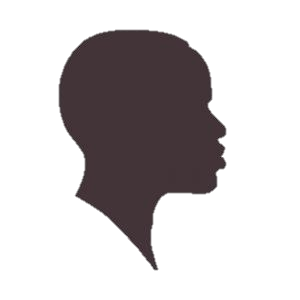 Questions?